Offer a brief definition of “lexis”. What is specific to this concept (rather than “vocabulary”)?
Key words
Root/Base word: what is left when all affixes are removed
Morpheme: The smallest component of a word that carries meaning
Affix: Morpheme attached before or after base word to change its meaning
Prefix: Affix before a base word
Suffix: Affix after a base word

Inflectional suffix: Suffix that changes the grammar of a noun, verb, adjective
Derivational suffix: Suffix that changes the changes the word class (e.g. adjective to noun: slow – slowness.
Derivational prefix: Prefix that changes the meaning of a word – e.g. pick/unpick
Absolute/Comparative/Superlative: Many adjectives have three forms.
Tall
Taller
Tallest
Emerging meanings
Portmanteaus & compounds
Portmanteau: blend of parts from two words (“slithey” = slimy + lithe)
Compound: two complete words joined to make a single word (chairman)
Neologisms
Also “coinages”: new words
Anotonomasia
Use of proper nouns in broad/generic/figurative sense (e.g., “Shakespeare” = writer; Hoover = any vacuum cleaner)
Polysemy
Multiple or many meanings
Key words
Synonym – 
Antonym –
Polyseme –
Idiom –
Pt. II: Idioms test.What role do idioms and cliches play in the English language? Would a dictionary help here?
Complete the idioms in the list below. Translate them into clear/standard English.

It’s raining _______ and ________.
Don’t feel sorry for him. Those are only _______ tears.
You should always call a ____ a ____.
Do it now before you get cold ____.
Since I gave up smoking , I feel as fit as a ___.
Hyponym (“hypo-” under): 
A word whose sense/meaning is included in that of a broader, “umbrella” term. E.g., “daisy” is a hyponym of “flower.” The abstract noun form is “hyponymy.”

Hypernym (“hyper-” over):
A term that includes the senses/meanings of its hyponyms.

Meronym:
A term which is included in a larger, inclusive term, because the meronym is a part of the whole. E.g. “page,” “cover,” “spine” are meronyms of “book.” Abstract noun: meronymy.
Which semantic field(s)?
Effects created?
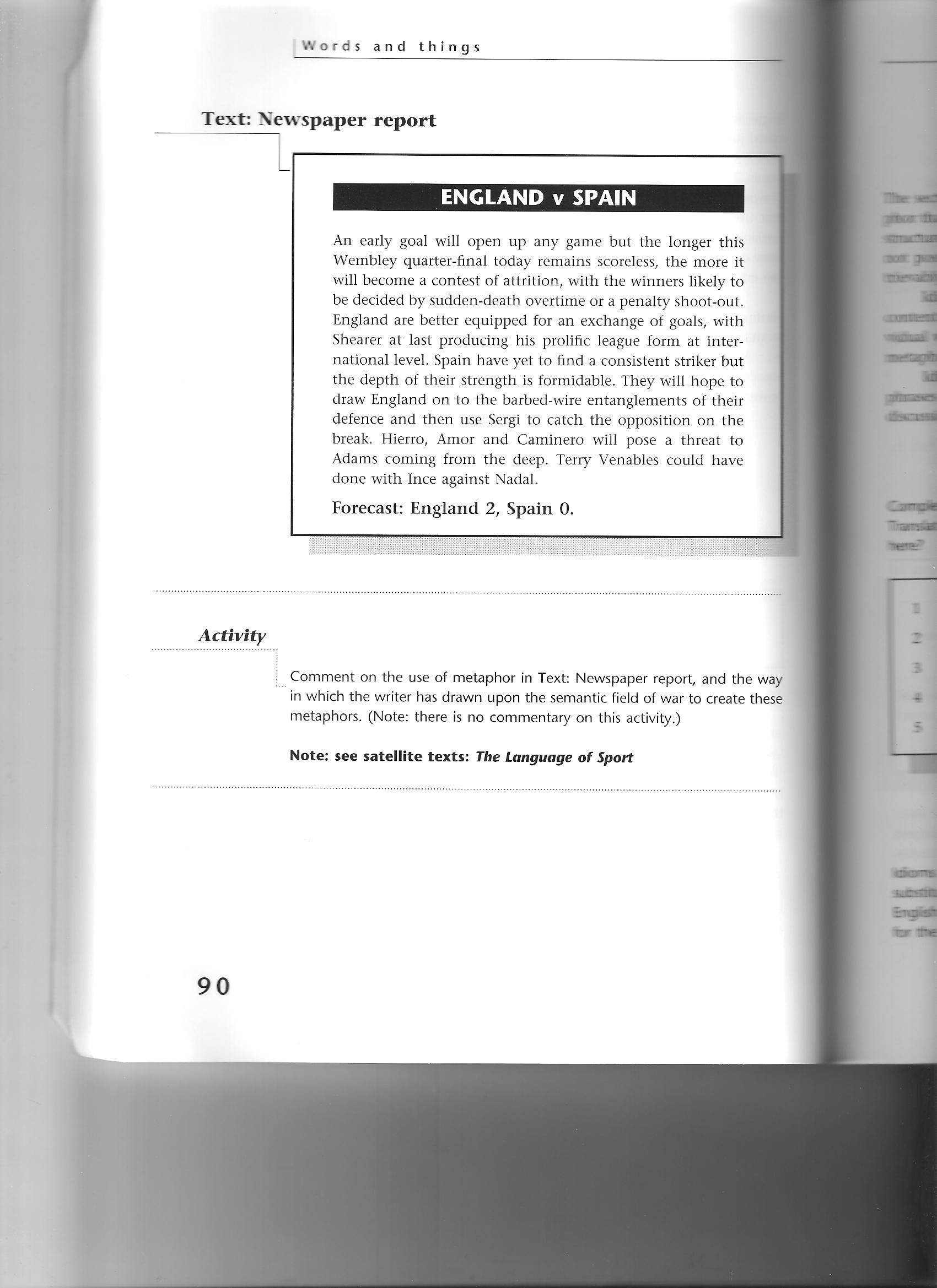 How is lexical ambiguity created, and how does it affect meaning?
THREE BATTERED IN FISH SHOP
	Lexical ambiguity – “battered” has more than one meaning (remember, lexis has to do with semantics [or meaning])

EIGHTH ARMY PUSH BOTTLES UP GERMANS
	Lexical – meaning of “bottles” in this context; but also relies on grammatical ambiguity and newspapers’ use of minor sentences in headlines.

FIELD MARSHALL FLIES BACK TO FRONT
	As above – grammatical ambiguity due to minor sentence, and “back to front” synonymous with adj. “backwards.”
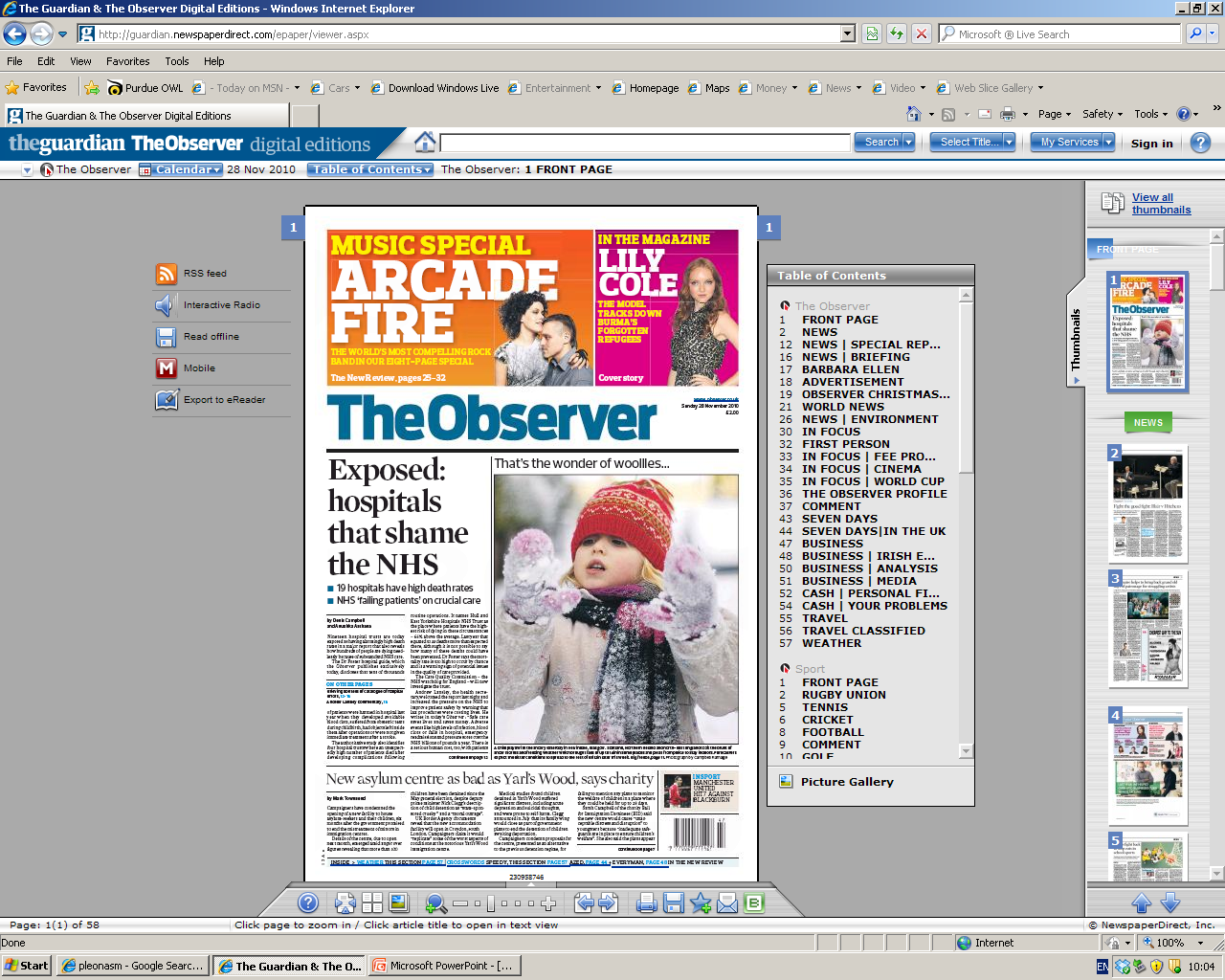 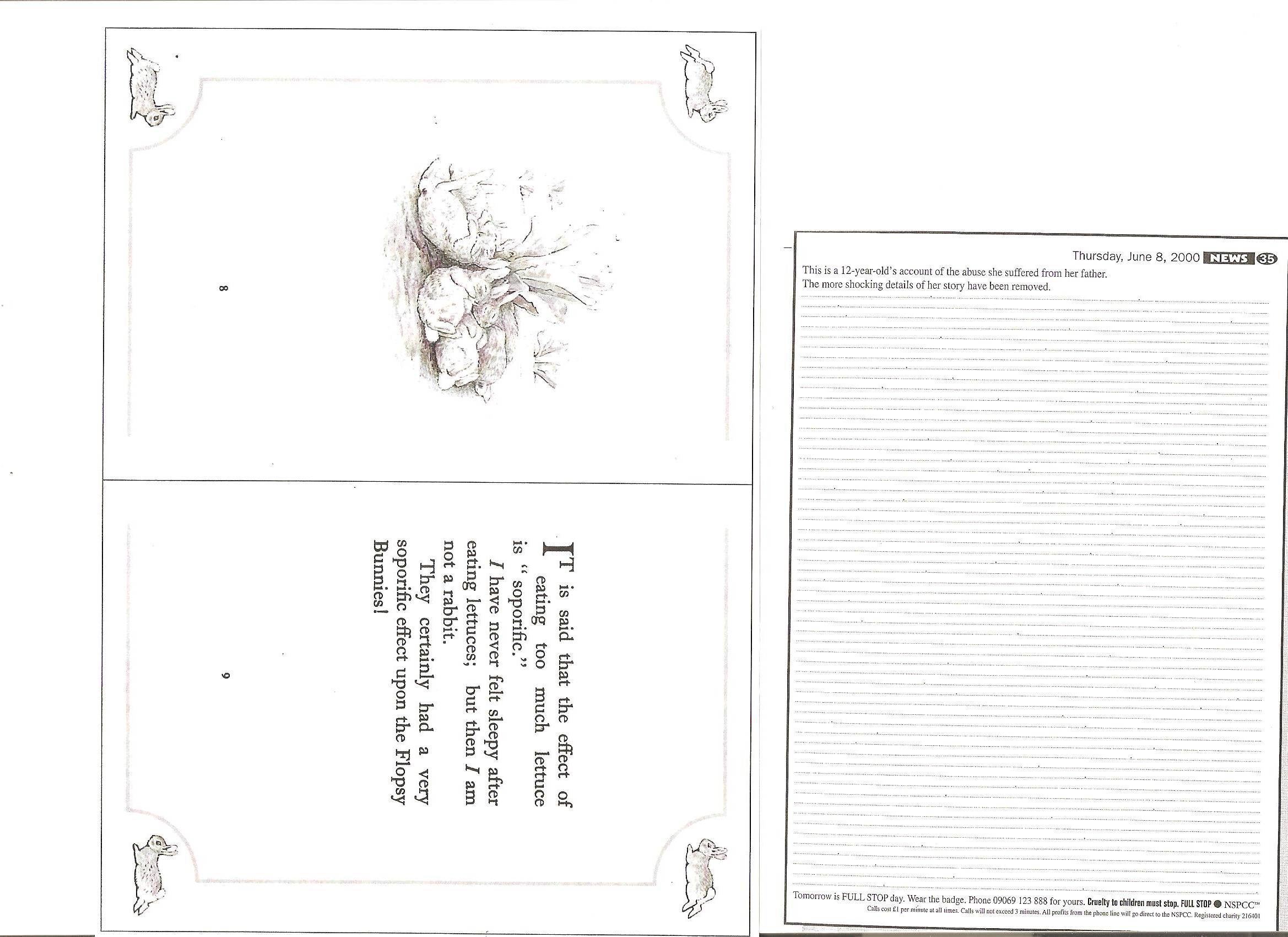